b-sheet
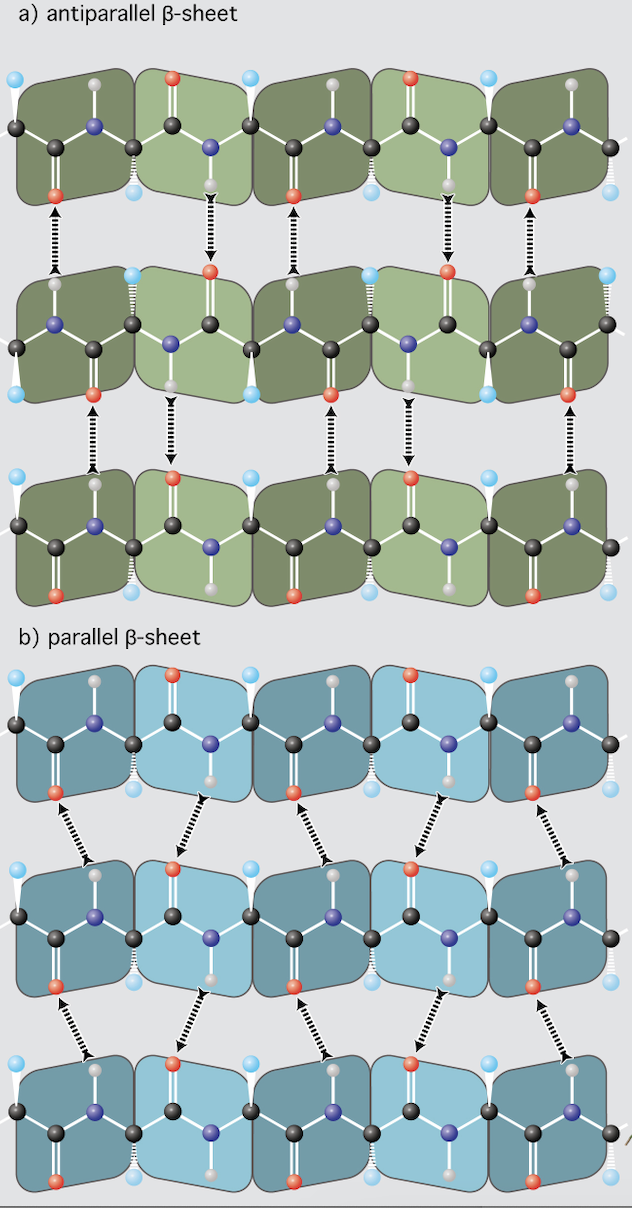 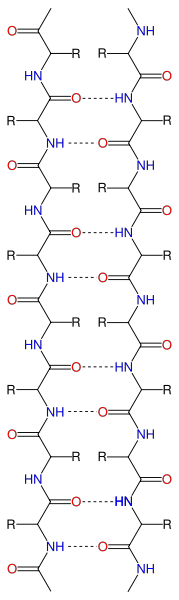 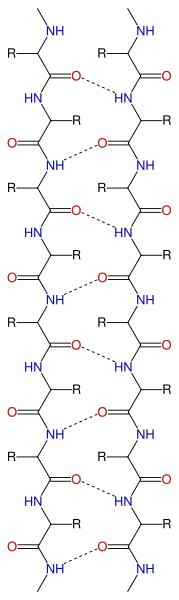 β strand: a single continuous stretch of amino acids involved in backbone hydrogen bonds another strand 
β sheet is an assembly of at least two β strands.
Backbone N-H groups of one strand form hydrogen bonds with backbone C=O groups of adjacent strands. 
Sicechain disposition: Successive side chains are above, then below the plane of the sheet.
Parallel and Antiparallel: Antiparallel sheets have the strongest inter-strand H-honds, which are linear, which is their preferred geometry.
  f = -110° to -140°
 j = +110° to +135°
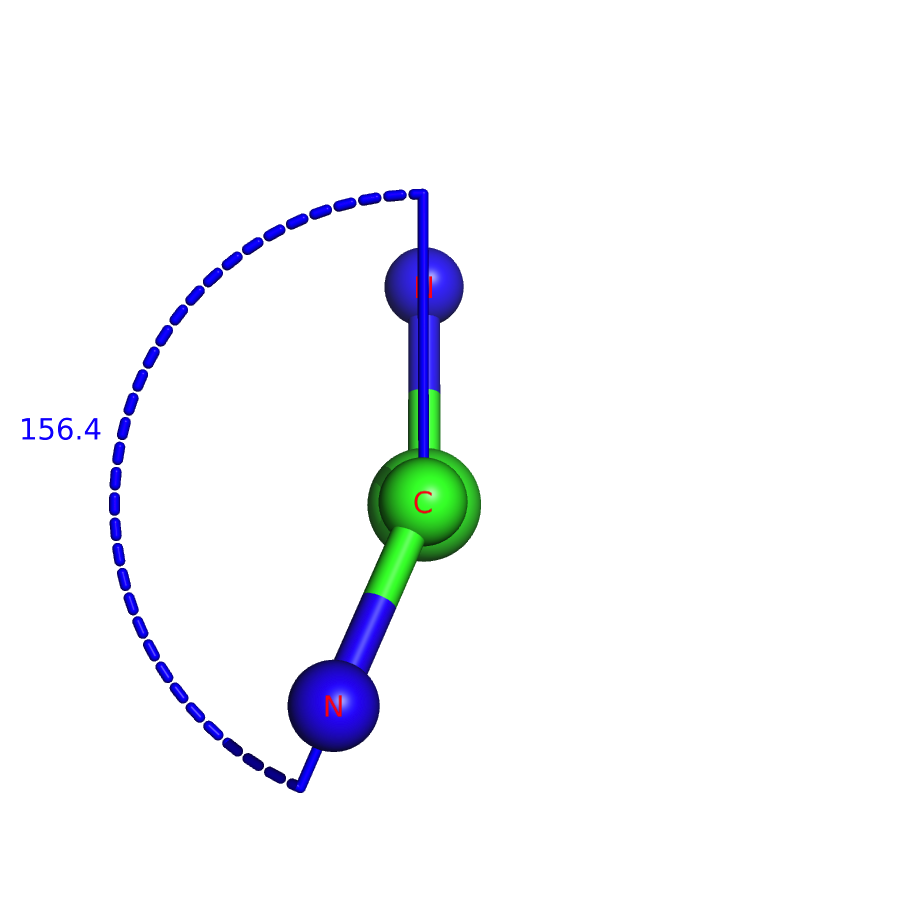 angle f in an b-sheet
angle j in an b-sheet
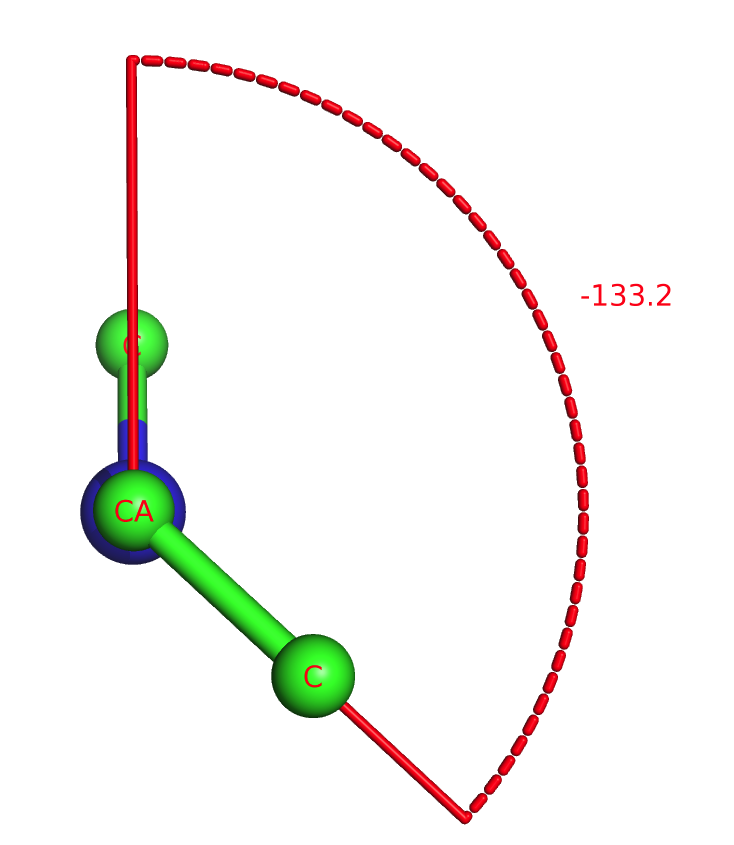 f = -110 to -140 and j = +110 to +135
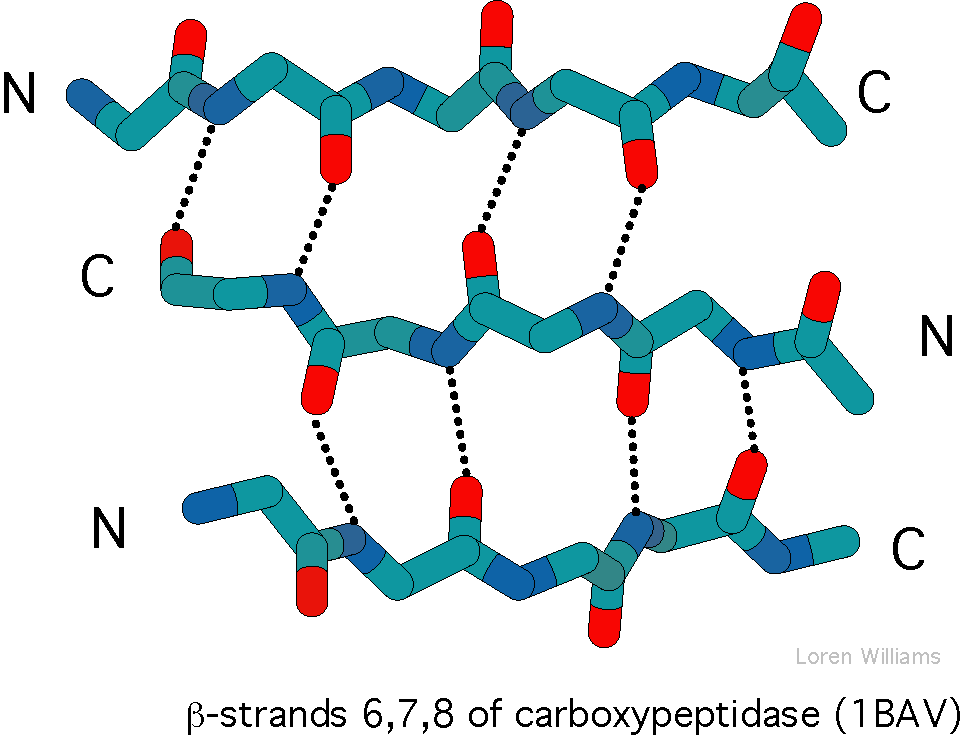 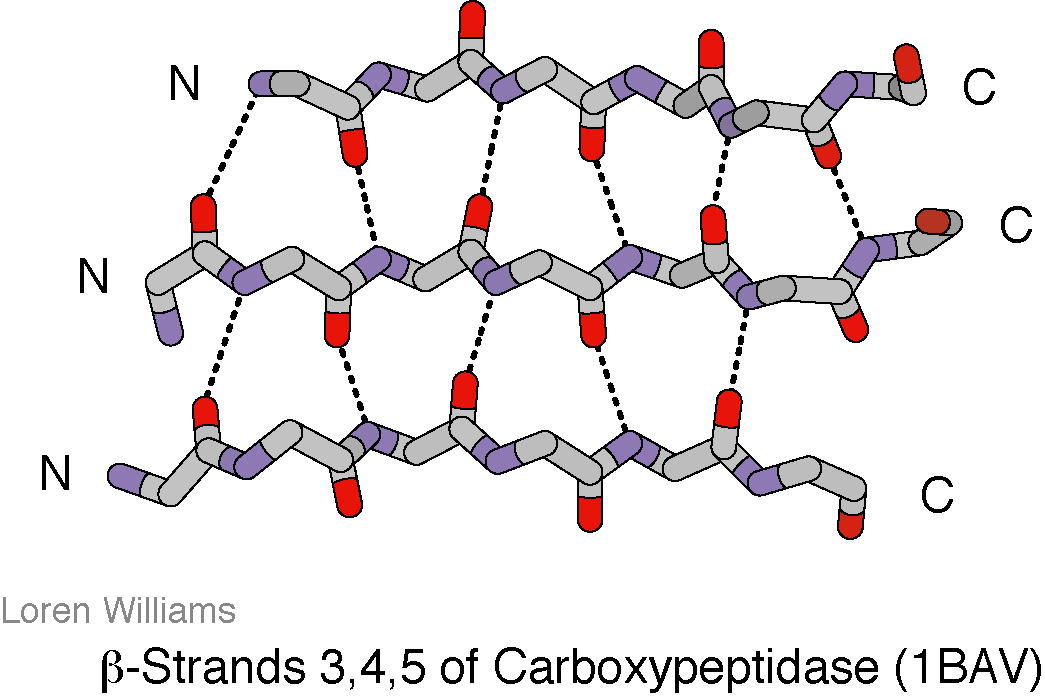 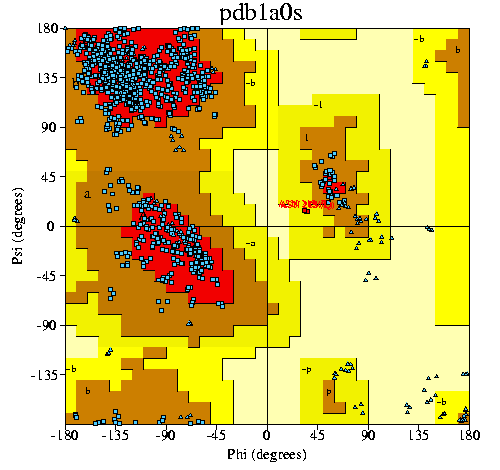 b-sheet
b-sheet
f = -110° to -140°
 j = +110° to +135°
Antiparallel sheets are more extended: with larger |f| and larger j.
5